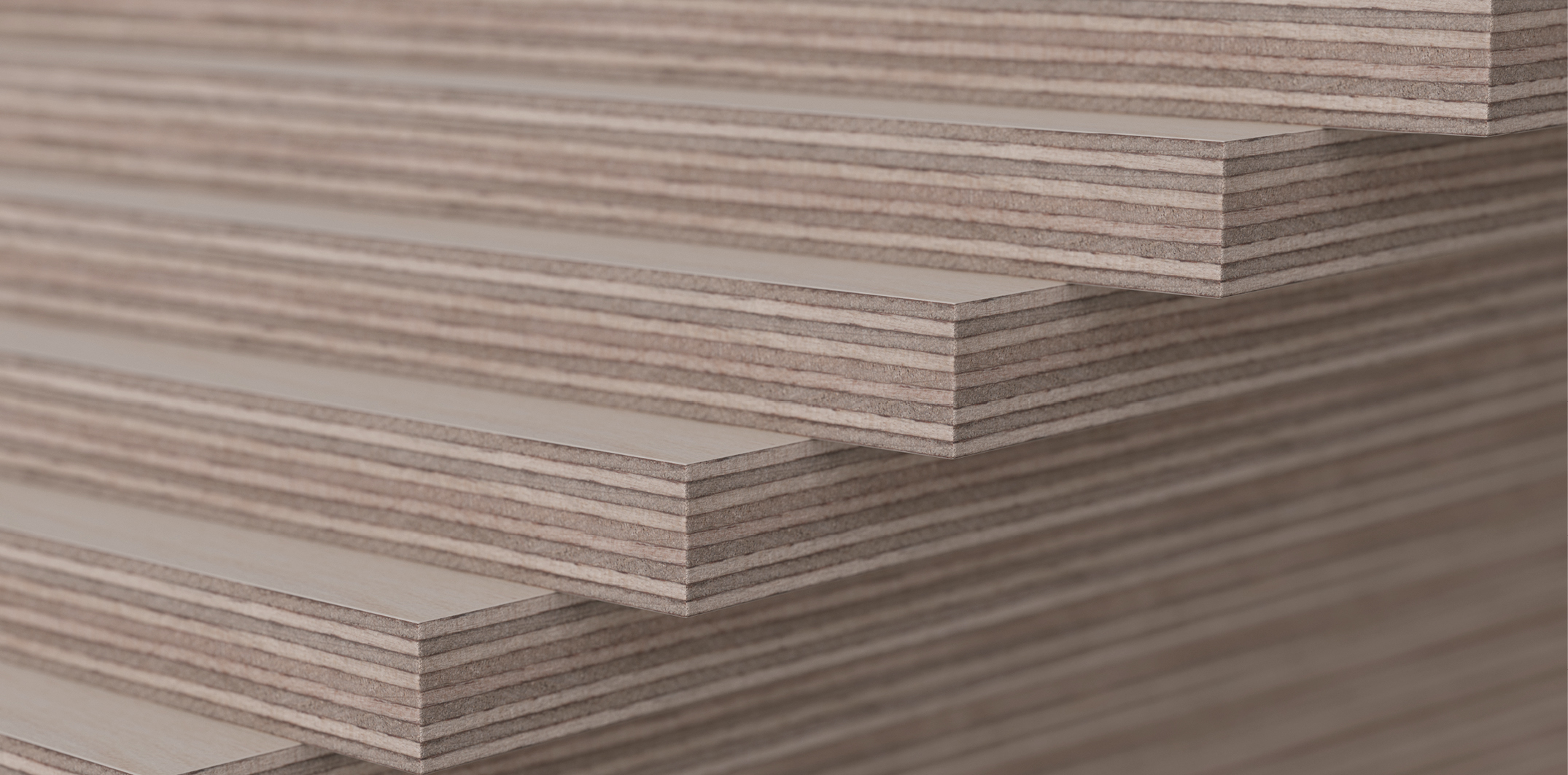 Teollinen puurakentaminen
Opetusmateriaalia teollisen puurakentamisen koulutukseen
2022
2
Aineiston käyttö
Aineiston alkuperä
Teollisen puurakentamisen oppimateriaali oppimateriaali on tuotettu 2021-2022 Puuinfo Oy:n johtamassa hankkeessa, jossa mukana myös: 
Ammattiopisto Lappia,
TTS-Työtehoseura,
Kaakkois-Suomen ammattikorkeakoulu,
Metropolia ammattikorkeakoulu,
Jyväskylän ammattikorkeakoulu,
Tampereen yliopisto sekä
Puutuoteteollisuus ry.
Hanketta on rahoittanut ympäristöministeriö.
Aineisto on tarkoitettu käyttöön teollisen puurakentamisen koulutuksessa ja opiskelussa mahdollisimman laajasti.

Aineistolla on Nimeä-JaaSamoin (CC BY-SA) -lisenssi, joka edellyttää, että aineistoa käytettäessä tekijä mainitaan asianmukaisesti ja johdannaisteoksia saa levittää vain samalla lisenssillä kuin alkuperäistä teosta.

Alkuperäinen aineisto sekä Puuinfon mahdolliset päivitykset siihen julkaistaan aoe.fi-portaalissa sekä puuinfo.fi-sivustolla.
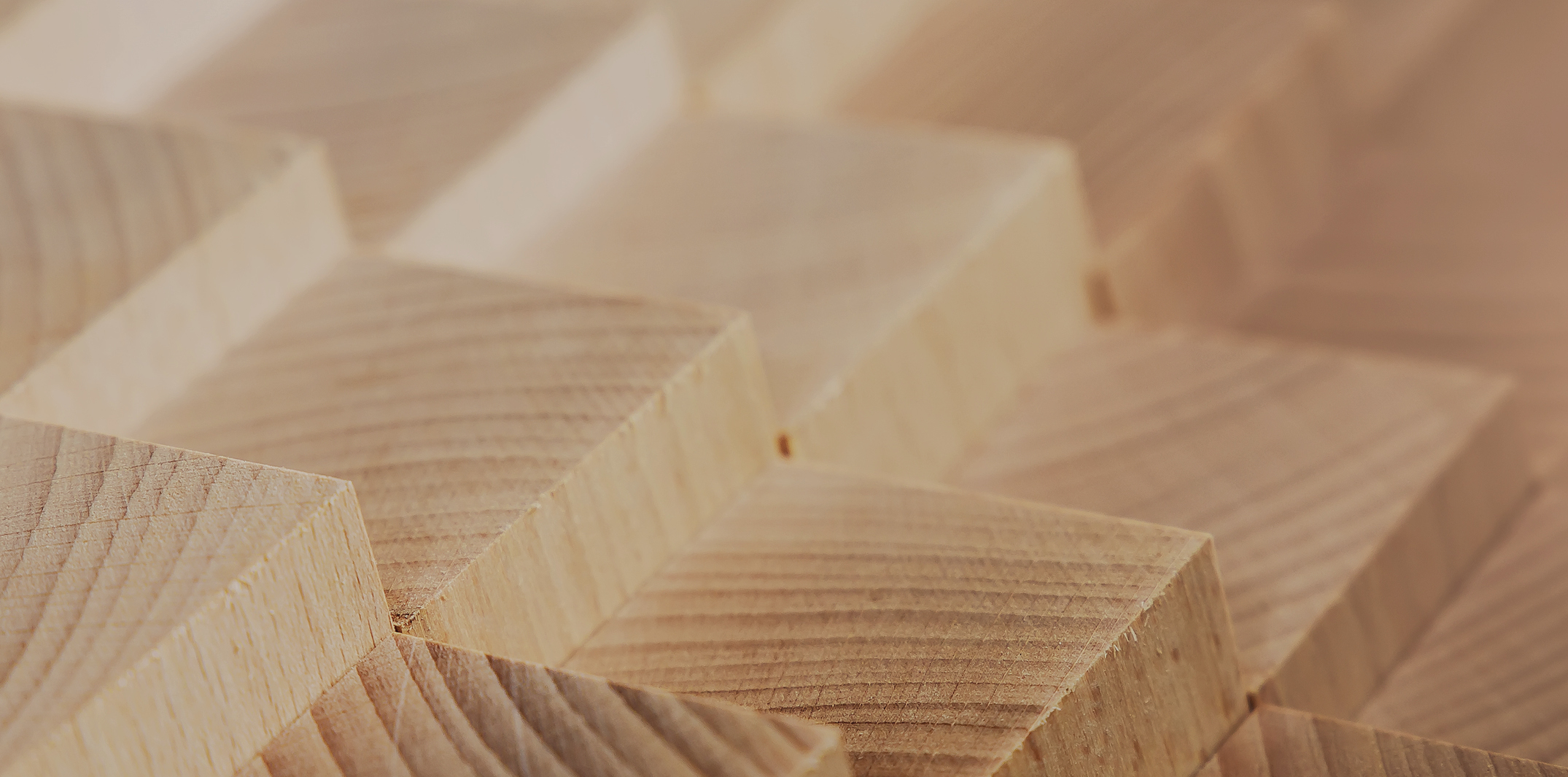 Rakentamistalous ja projektijohto
4
Tekijät
Sauli Ylinen, Puutuoteteollisuus ry
Julkaisupäivä: 29.5.2022
Rakentamistalous ja projektijohto
5
5
Rakentamistalous ja projektijohto
Rakentamistalous – ja projektijohto paketin läpikäytyään opiskelija:
Tuntee rakennushankkeen eri tahot ja tehtävät
Tuntee rakennushankkeen päävaiheet
Tietää tärkeimpien rakennuttajien liiketoimintamallit
Tuntee tärkeimmät sopimusmallit rakentamisessa
Tuntee rakennushankkeen projektijohdon tärkeimmät tehtävät
Tuntee pääpiirteittäin puurakentamisen markkinat
Tuntee puutalohankkeen erityispiirteet 

 Kurssi luo valmiudet jatkaa puurakentamisen hankekehityksen ja projektijohtamisen opiskelun ja perehtymisen parissa
Rakentamistalous ja projektijohto
6
Sisältö
Sisältää 
Viisi luentoa
Viisi viikkoharjoitusta
Kurssityön
Harjoitellaan kerrostalohankkeen projektisuunnitelman laadinta
Kurssiaineistossa keskitytään puurakentamisen erityiskysymyksiin – kaikkia termejä ja perusasioita ei käsitellä laajasti tässä aineistossa 
Kurssin aineistossa käytetään kahta TOAS Sr:n toteuttamaa puukerrostaloa esimerkkinä – TOAS Kauppi ja TOAS Lumipuu. Hankkeisiin voi tutustua osoitteissa: 
	- Toas Kauppi kuntokatu 11 a, 33520 Tampere
	- Toas Lumipuu Makkarajärvenkatu 74, 33720 Tampere
Rakentamistalous ja projektijohto
Kustannukset ja arvontuotto
8
8
Kustannukset ja arvontuotto
Luennossa käsitellään puurakentamisen kustannusten muodostumista
Luennossa keskitytään erityisesti tehtaan kulurakenteeseen
Luennossa verrataan tehtaan kulujen muodostumista normaaleihin talo- laskentatapoihin
Rakentamistalous ja projektijohto
9
9
Kustannusten muodostuminen rakentamisessa
Kustannukset jaetaan kahteen osaan:
Tilaajan kustannuksiin (ns. 0-ryhmä/ rakennuttaminen)
Urakoitsijan kustannuksiin
Urakoitsijan kulut voidaan jakaa esim. talo80 tai talo2000 nimikkeistöjen mukaan
Nimikkeet pitävät sisällään tyypillisesti työn ja tarvikkeet
Esimerkkinä talo 80 nimikkeistön pääryhmätaso
Maa- ja pohjarakennus
Perustukset ja ulkopuoliset rakenteet
Runko ja vesikatto
Täydentävät rakenteet
Pintarakenteet
Kalusteet, varusteet, laitteet
Konetekniset työt
8-9. yhteis- ja käyttökulut
Rakentamistalous ja projektijohto
10
10
Kustannusten muodostuminen rakentamisessa
Pääryhmistä 1-2 puurakentaminen ei juurikaan eroa
Jossain tilanteissa perustaminen voi olla pienempien kuormien johdosta kevyempää, mutta ero ei ole merkitsevä
Ryhmiin 4,5,6 kuuluvat
Ikkunat, ovet, sisäpuoliset pintarakenteet, kodinkoneet
Näiden valinta on pääosin kohdekohtaista ja ei riipu juurikaan puurakentamisesta
Joitain rajoituksia voi olla, esim. koko seinän kokoisia ikkunoita ei voi asentaa tilaelementtiin
Ryhmä 7 pitää sisällään talotekniikan
Toteutuneet urakkahinnat ovat olleet puukohteissa kalliimpia kuin tavanomaisissa kohteissa
8-9 ryhmän käyttökulut muodostuvat pääosin työmaan ajasta
Tämä ryhmä pitäisi olla puurakentamisessa edullisempi lyhyemmästä työmaa-ajasta johtuen
3 ryhmä eli runko on ainoa merkittävästi perinteisestä rakentamisesta poikkeava kustannusryhmä.
Rakentamistalous ja projektijohto
11
11
Kustannuseroja puurakentamisessa
Hintaa nostavia tekijöitä:
Sprinkleri
Sääsuojauksen lisätarve
Päällekkäiset organisaatiot työmaa ja tehdas
Tavanomaisesta poikkeavat urakkarajat
Kalliimmat tarvikkeet per m2
Hintaa laskevia tekijöitä:
Työn tehokkuus
Hukan pieneneminen
Rakennushankkeen kesto
Rakentamistalous ja projektijohto
12
12
Kustannusten muodostuminen tehtaalla
Tehtaalle ei ole olemassa talo- nimikkeistöön verrattavaa vakioitua kustannusten esitystapaa
Tehtaan kulut voisi jakaa esimerkiksi seuraavasti: 
Muuttuvat kulut eli tuotteet ja hankinnat
Työ elementille. Tehdas voi käyttää mittarina h/m2. Työsuorite vaihtelee merkittävästi tehtaittain esimerkiksi automaation tason tai sen osalta mitä tehdään itse ja mitä hankitaan valmiina
Kiinteät kulut, kuten tehtaan vuokrat. Tämä riippuu tehtaan tehokkuudesta ja esim. tahtituotantoa käyttävälle tuotannolle on kappale, ei neliöpohjainen kulu
Kate ja riskivaraukset
Edellä mainittujen kulujen suhde myyntihinnasta riippuu toimitussisällöstä ja käytetyistä ratkaisuista
Rakentamistalous ja projektijohto
13
13
Talo-laskennan sopivuus puurakentamiseen?
Elementtitoimitukset ja varsinkin tilaelementtitoimitus pitää sisällään tuotteita ja kuluja pääryhmistä 3-7. 
Vertailu vaihtoehtoisiin toteutustapoihin vaatii tarjouksien erittelyä
Työmaan kiinteiden kulujen (8-9) tulisi pienentyä, kun käytetään jalostetumpia tuotteita
Koskee myös muita osajalosteita – esimerkiksi märkätilaelementit sisältävät rakenteita, tuotteita ja talotekniikkaa
Rakentamistalous ja projektijohto
14
14
Elinkaarikustannukset, erityiskysymykset
Puujulkisivuilla on moniin muihin tuotteisiin verrattuna lyhyet huoltovälit
Palosuojamaalatuilla julkisivuilla voi olla merkittävästi lyhyempi huoltoväli
Huoltovälit riippuvat valmistaja ja tuotekohtaisesti
Puujulkisivu on tyypillisesti investointikustannukseltaan edullisin ratkaisu

Kaikille massiivipuujulkisivuille ei ole olemassa käyttöluokan 3 hyväksyntää
Rakentamistalous ja projektijohto
15
15
Tehtaan ja rakennusliikkeen rooli?
Jos pääurakoitsija ostaa elementit, niin katteuttaa se toimituksen, kuten kaikki muutkin omat hankintansa
Elementtien, varsinkin tilaelementtien arvo on suuri (joskus yli 50% hankkeen arvosta).
 Tilaelementit voi hankkia erillishankintana, jotta päällekkäiseltä katteelta vältyttäisiin
Vaatii tilaajalta omaa lisäresursointia ja projektijohtoa
Pääurakoitsija ottaa vastuun koko kohteesta
Suunnitteluvastuu ja suunnittelunohjaus tarkistettava tapauskohtaisesti, kun merkittävä osa työstä tehdään tehtaalla
Rakentamistalous ja projektijohto
16
16
Liiketoimintamalleja puurakentaminen (1/2)
Tuotanto omaan taseeseen
Omaan vuokratoimintaan rakennuttaminen
Omalla tehtaalla tai ostopalveluna
Kokonaistoimitus, ”avaimet käteen”
Toimittaja vastaa kokonaisuudesta suunnitteluineen. 
Voi sisältää myös rahoituksen tai vuokrauspalvelun tilaajalle
RS-myyntikohteiden teko
Pääurakointi
Perinteinen rakentaminen, kohteiden toteutus tilaajan suunnitelmin
Voi tehdä omalla tehdastuotannolla, mutta tyypillisesti elementit ostetaan
Rakentamistalous ja projektijohto
17
17
Liiketoimintamalleja puurakentaminen (2/2)
Elementtitoimitus asennettuna
Runkotoimitus voi sisältää vain valmistettujen elementtien asentamisen
Voi sisältää myös muita erikseen sovittavia urakkasuoritteita työmaalla ilman pääurakointivastuuta
Esimerkiksi toimitus betonipinnasta ylöspäin
Tyypillisesti YSE-sopimus
Tuoteosatoimitus, elementit valmistettuna omalla suunnittelulla
Mahdollistaa omat vakioidut tuotteet
Keskittyminen tehdastuotantoon
Tuotteiden valmistus, tilaajan suunnitelmat
Vaatii tilaajalta osaamista ja kokemusta suunnittelun toteutuksesta
Matalin alalletulokynnys
Rakentamistalous ja projektijohto
18
18
Huomiota liiketoimintamalleista
Eri liiketoimintamallit mahdollistavat erilaisen aikaperspektiivin
KVR- toimijalla näkymä vuosien päähän vs. tilaajan suunnitelmilla toteuttava tehdas yksittäisiä kuukausia tulevaisuuteen
Eri toimitussisällöt vaativat erilaisen resursoinnin ja osaamisen
KVR- oma suunnittelu tai suunnittelun ohjaus. Suppeammassa toimituksessa toimihenkilötarve on merkittävästi pienempi, pienimmillään vain työnjohto. 
Investointien ja pääomien tarve poikkeaa merkittävästi eri malleissa
Tilaelementtitoimitus toimitukseen sitoutuu kerrostalon kaikkien tarvikkeiden ostaminen, kun tasoelementtitehtaalla sitoutuu rungon kustannus
Vaikutusmahdollisuus kohteen suunnitteluratkaisuihin ja kustannuksiin
Laajassa toimitussisällössä kokonaisvastuu kaikesta, suppeassa sisällössä voi esittää pieniä muutoksia, esimerkiksi yksittäisten tuotteiden vaihtamista. 
Riskit laajemmassa toimituksessa myös laajemmat
Ostojen suuremman koon lisäksi, riskien kanto suunnitteluratkaisuista ja johtamisesta.
Rakentamistalous ja projektijohto
19
19
Puurakentamisen liiketoimintariskejä
Omalle liiketoimintamallille ei ole kysyntää
Tilaajat haluavat esimerkiksi laajempia kokonaisuuksia toimittajalta
Toimittajan neuvotteluasema hankkeessa
Riskinä katetason liiallinen pieneneminen, jos elementinvalmistaja jää urakoitsijan ja tavarantoimittajien väliin epäedulliseen neuvotteluasemaan
Kapasiteetinhallinta ja käyttöaste
Eri liiketoimintamallit tuottavat eri työkaluja tehtaan tilauskannan hallintaan
Kiinteiden kulujen osuus suurempi kuin perinteisellä rakennusliikkeellä
Tehdasta ei voi ”lomauttaa”
Toiminta on pääomaintensiivistä
Rakentamistalous ja projektijohto
20
20
Pähkinänkuoressa
Puurakentamisen teollisen valmistamisen edut perustuvat tehokkaampaan valmistamiseen ja parempaan tuottavuuteen
Puurakentamisesta tulee kallista, jos muut materiaalit vaihdetaan puuksi muuttamatta koko prosessia
 Puurakentamisessa on hyvin erilaisia liiketoimintamalleja
Oikean valinta riippuu strategiasta ja yrityksen vahvuuksista
Rakentamistalous ja projektijohto
21
21
H2 Viikkoharjoitus kustannukset ja arvontuotto
Olet perustamassa tilaelementtitehdasta, vastaa lyhyesti esseellä: 
Millä liiketoimintamallilla alat valmistamaan elementtejä ja miksi?
Millaisille asiakkaille toimintasi on suunnattu ja miksi?
Mikä on valitsemasi liiketoimintamallin etu ja mitä riskejä sillä pyritään taklaamaan?
Mitä riskejä valitsemaasi malliin sisältyy?
Rakentamistalous ja projektijohto